ME 476C Prototyping Summary

 Renewable Energy Project
Michael Horn, Garrett Cornelius, Nicholis Santana & Issac Granados
Prototyping
Renewable Energy Lab Solar Panel Testing
Old array deconstructed
New solar panels installed, wired, and tested successfully
Inverter is receiving enough power to test functionality
Introduced Grid Power to system
Simulating system install, set-up, and usage modes

Main Goal : Gain “Hands-on” experience
Prototyping Photos
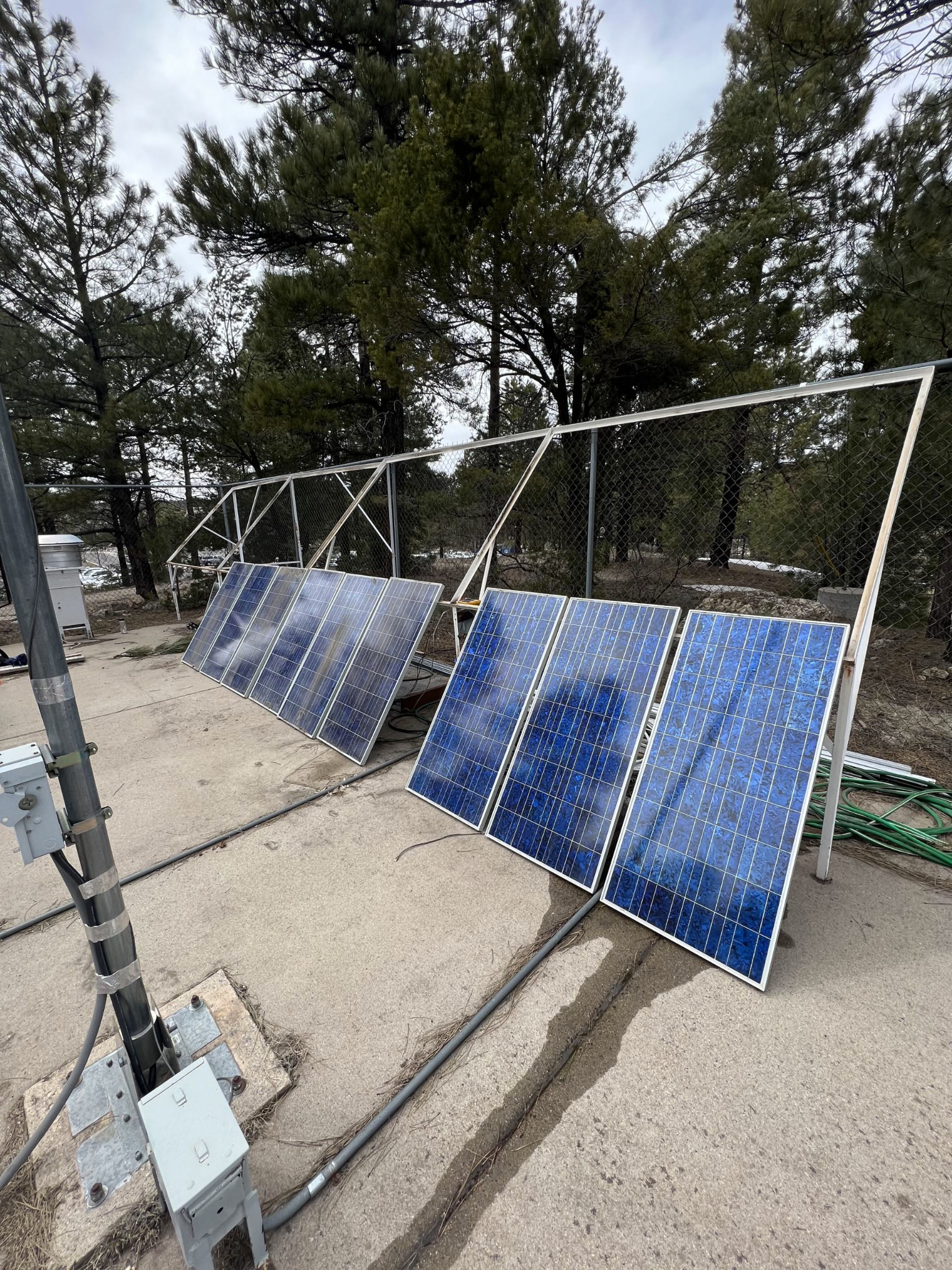 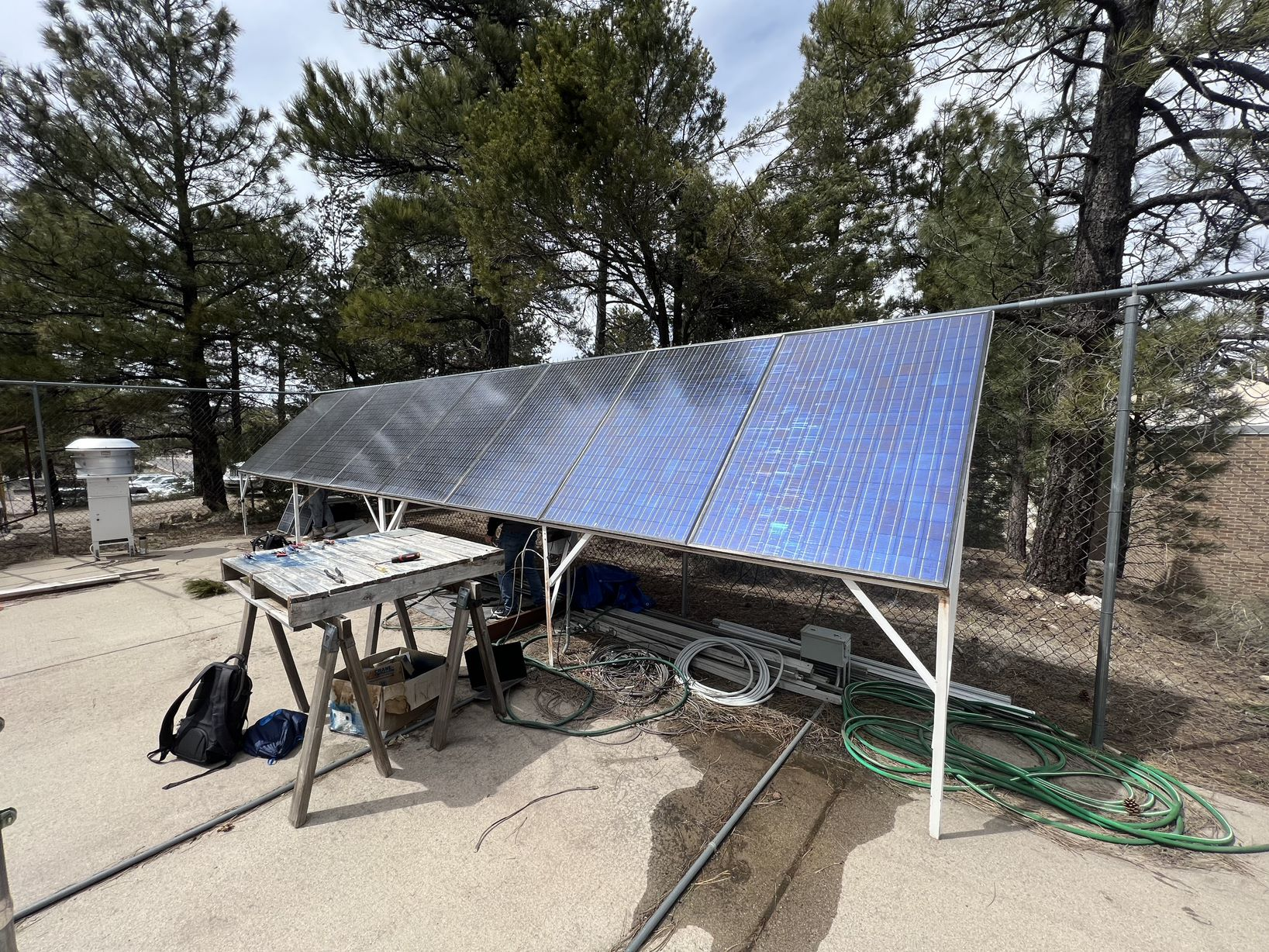 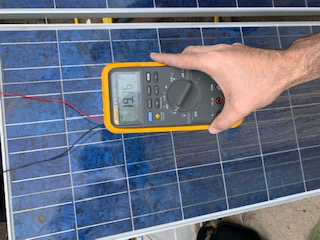 Figure 3: New Array Voltage
Figure 1: Old Panel Array
Figure 2: New Panel Array
Prototyping Photos
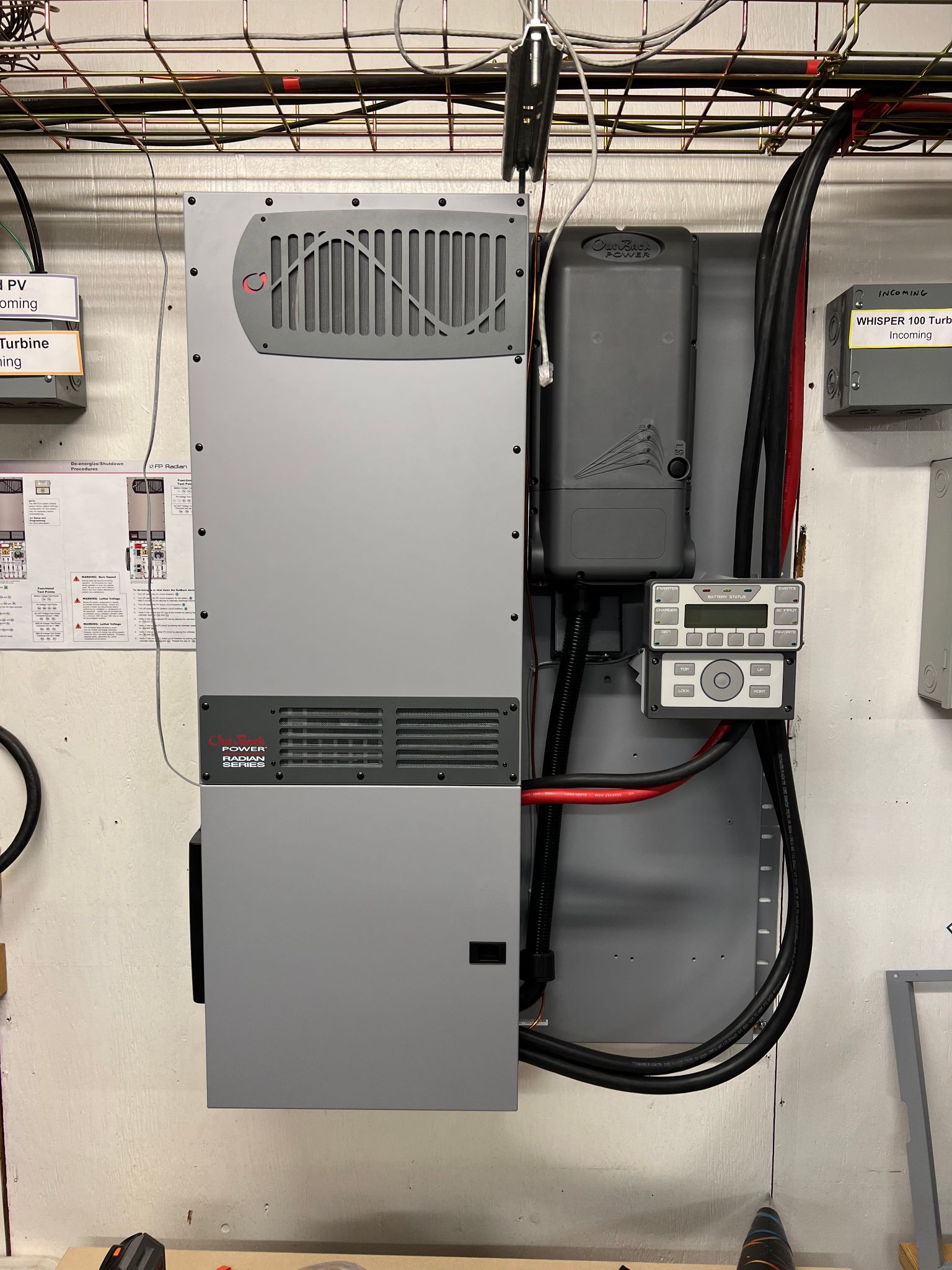 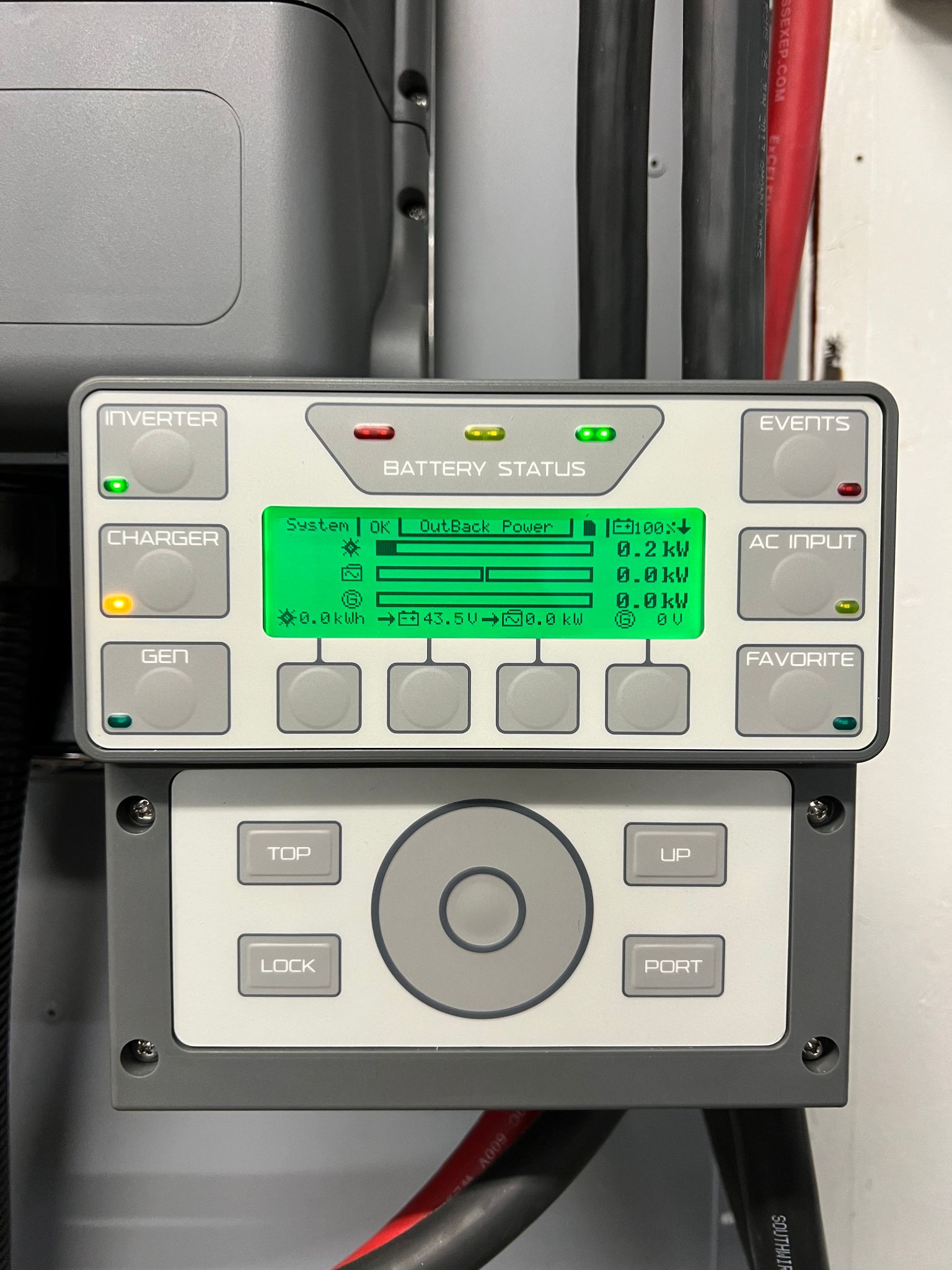 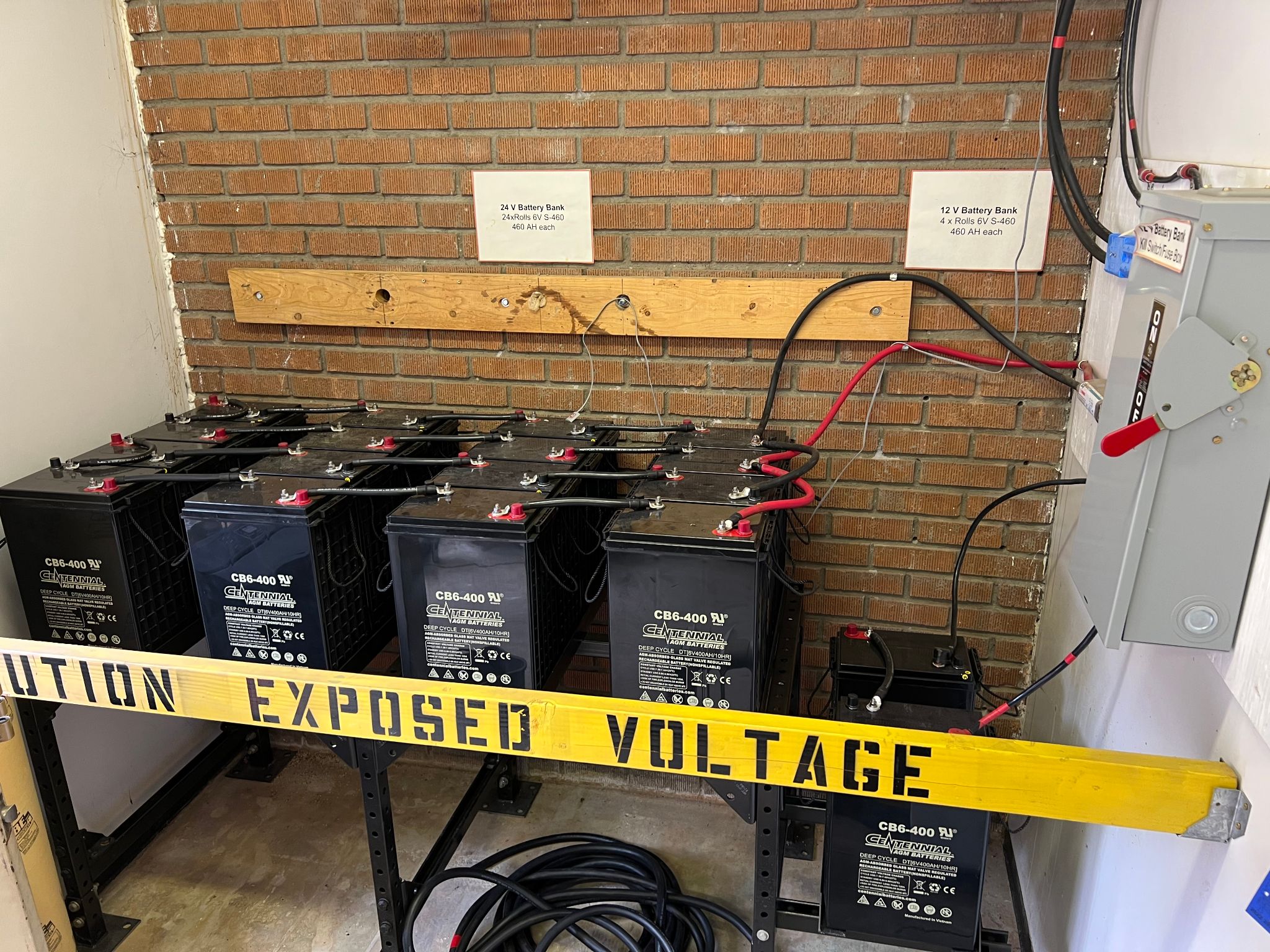 Figure 4: Inverter System
Figure 5: System Monitor
Figure 6: Battery Bank System
Inverter Installation Manual
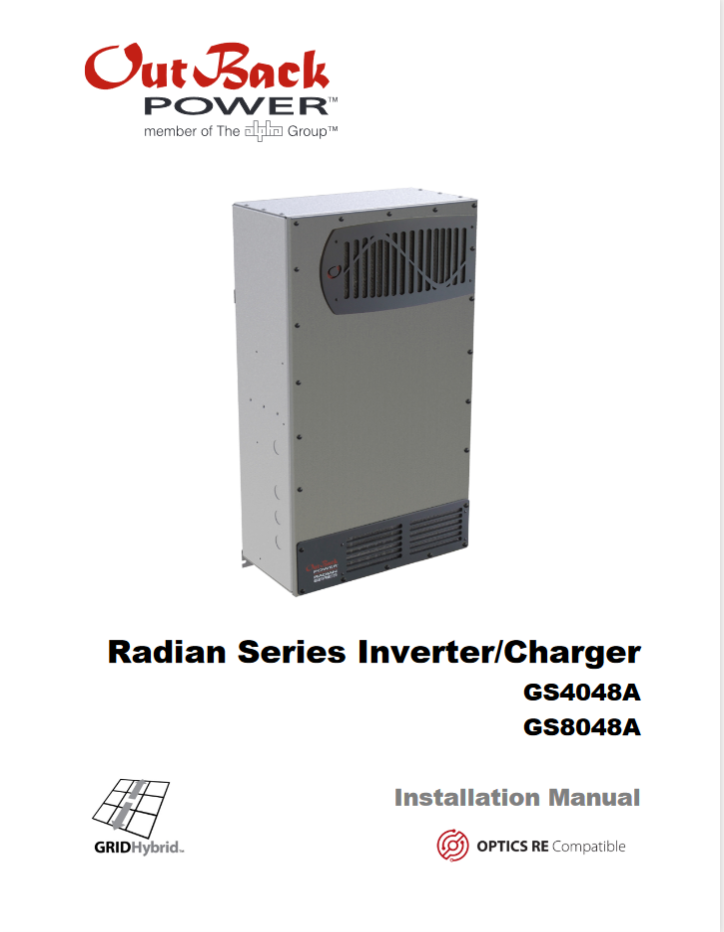 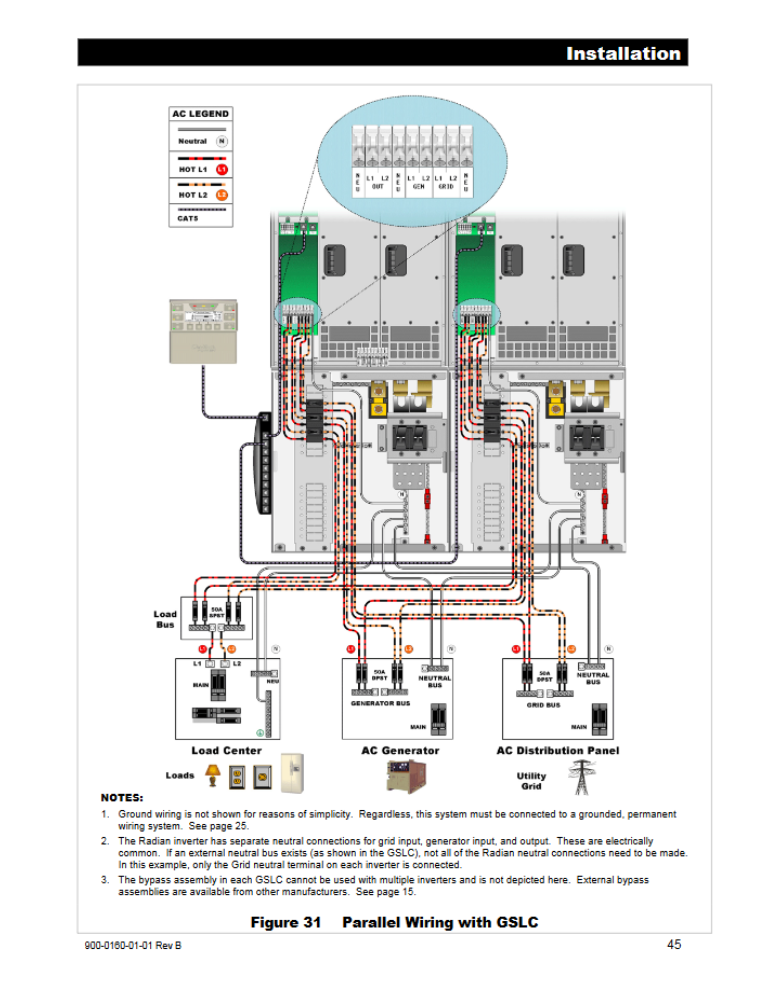 Figure 7: Inverter System
Figure 8: Inverter System
Figure 7 and 8  Reference [1] : “Radian series inverter/charger.”
Connecting the Inverter to Power
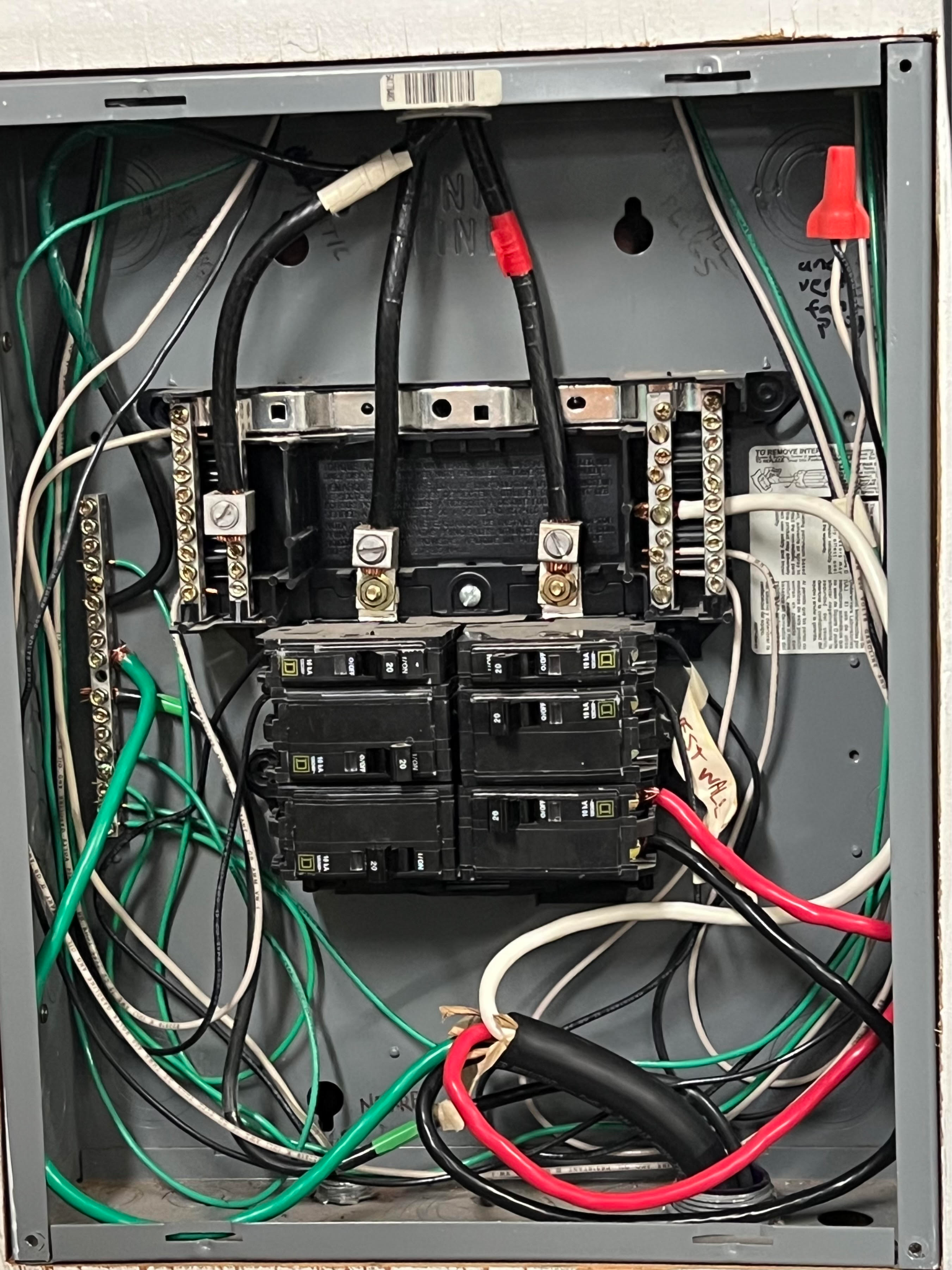 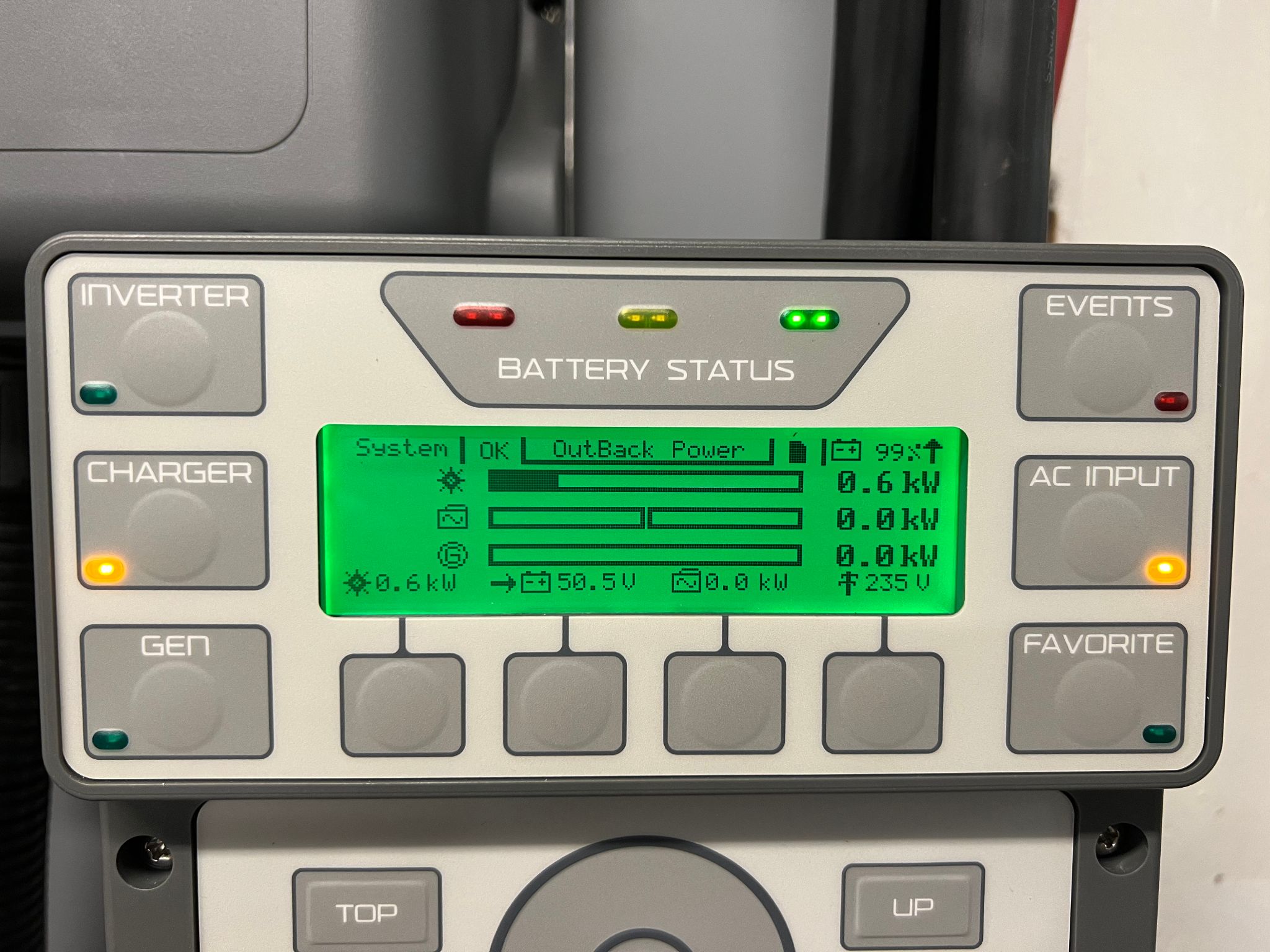 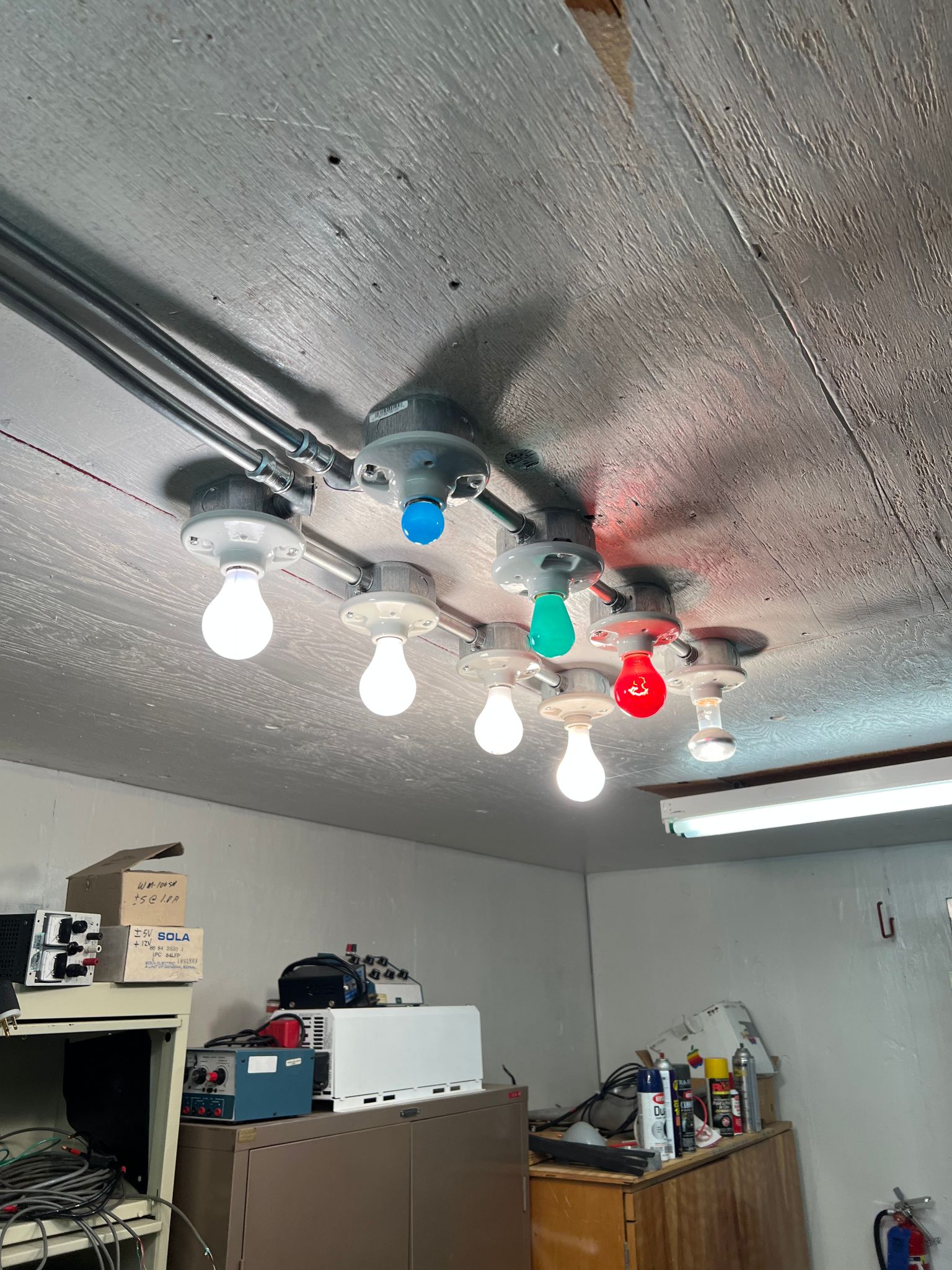 Figure 9: 20 Amp Breaker
Figure 10: Updated Solar Production Values ( ~ .6 kw)
Figure 11: Prototype Simulated Power Draw Source
Prototyping Issues and Complications
Complications with Radian System and Mode Selection
Unable to pull directly from the grid to power lighting in testing
Suspected wiring issue for AC in/out
Inverter purchase selection has not been made
Inverter is distributor specific, will require similar reading
and research with different makes and models
Prototyping Takeaways
“Hands - on” experience 
Greater knowledge of system components and application 
Understanding of inverter importance as a system controller
PV system competency 
Learning off-site = less time spent on-site
Important for long distance site location
Moving Forward with the Prototype and Full Scale System
Continuing efforts with REL to gain comfort with PV system programming
Planned visits over the summer months to REL and Construction Site
All members will be conducting self-learning over the summer with selected components to gain comfort with installation and troubleshooting 
Preliminary assembly of Operation/Assembly Manual  for ME 486C
References
[1]    “Radian series inverter/charger.” [Online]. 
Available:https://s3.amazonaws.com/zcom-media/sites/a0i0h00000KyCXiAAN/media/mediamanager/OutBack_Radian_4048A_8048A_Inverter_manual.pdf. [Accessed: 02-May-2023].